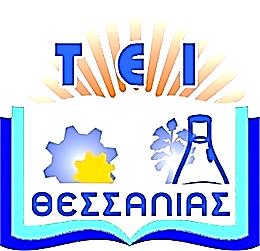 Τεχνολογικό Εκπαιδευτικό 
Ίδρυμα Θεσσαλίας
Αντικειμενοστραφής Προγραμματισμός Ι
Ενότητα 4:  Συμβολοσειρές και Δομές Ελέγχου.
    Διδάσκων: Νικόλαος Θ Λιόλιος, Καθηγητής.
Τμήμα Μηχανικών Πληροφορικής, Τεχνολογικής Εκπαίδευσης.
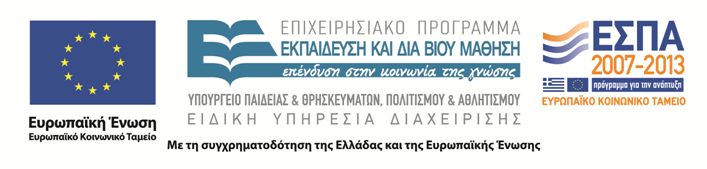 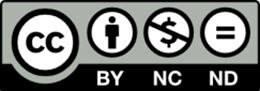 Άδειες χρήσης
Το παρόν εκπαιδευτικό υλικό υπόκειται στην παρακάτω άδεια χρήσης Creative Commons (C C): Αναφορά δημιουργού (B Y), Μη εμπορική χρήση (N C), Μη τροποποίηση (N D), 3.0, Μη εισαγόμενο. 
Για εκπαιδευτικό υλικό, όπως εικόνες, που υπόκειται σε άλλου τύπου άδειας χρήσης, η άδεια χρήσης αναφέρεται ρητώς.
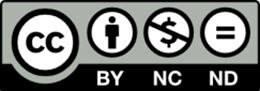 2
Χρηματοδότηση
Το παρόν εκπαιδευτικό υλικό έχει αναπτυχθεί στα πλαίσια του εκπαιδευτικού έργου του διδάσκοντα. 
Το έργο υλοποιείται στο πλαίσιο του Επιχειρησιακού Προγράμματος  «Εκπαίδευση και Δια Βίου Μάθηση» και συγχρηματοδοτείται από την Ευρωπαϊκή Ένωση (Ευρωπαϊκό Κοινωνικό Ταμείο) και από εθνικούς πόρους.
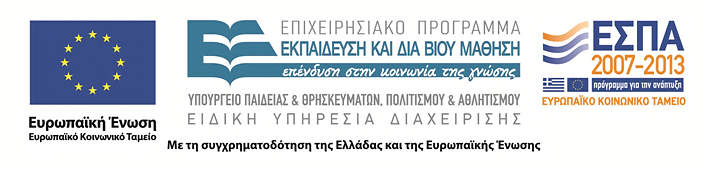 3
Σκοποί ενότητας
Ο αναγνώστης να μπορεί να:
1) Διαχειρίζεται συμβολοσειρές.
2) Γνωρίζει και χρησιμοποιεί τις δομές ελέγχου σε 
προγράμματα.
Συμβολοσειρές και δομές ελέγχου
4
Περιεχόμενα ενότητας
1)  Συμβολοσειρές
2)  Δομές ελέγχου
Συμβολοσειρές και δομές ελέγχου
5
Συμβολοσειρές (Strings) (1 από 4)
Χαρακτήρες,
		char c = 'A'; 
Οι συμβολοσειρές είναι ακολουθίες χαρακτήρων,
		String teil = "T.E.I. of Thessaly"; 
Μια συμβολοσειρά στην Java είναι ένα αντικείμενο της τάξης String.
Εμφάνιση συμβολοσειρών. Μέθοδος println() με αλλαγή γραμμής στην εκτύπωση.
System.out.println(teil); 
System.out.println("T.E.I. of Thessaly”); 
//Αλλαγή γραμμής στην εκτύπωση
Συμβολοσειρές και δομές ελέγχου
6
Συμβολοσειρές (Strings) (2 από 4)
Μία συμβολοσειρά είναι μία σειρά από χαρακτήρες. Στη Java μία συμβολοσειρά υλοποιείται με τη τάξη String του πακέτου java.lang. 
Ένα String είναι ένα αντικείμενο, και όπως όλα τα αντικείμενα πρέπει να δηλωθεί και να δημιουργηθεί με την εντολή new, όπως στο παράδειγμα: 
	String s = new String();
Εναλλακτικά μπορούμε να δημιουργήσουμε ένα String, αν του αποδώσουμε μία τιμή που θα είναι μία σταθερά συμβολοσειρά, όπως στο παράδειγμα: 
	String s = "George";
Συμβολοσειρές και δομές ελέγχου
7
Συμβολοσειρές (Strings) (3 από 4)
Εμφάνιση συμβολοσειρών. Μέθοδος print() χωρίς αλλαγή γραμμής στην εκτύπωση.
		System.out.print("T.E.I."); 
		System.out.print(" of “);
		System.out.println(“Thessaly“); 
Συνένωση συμβολοσειρών.
		String teil = "T.E.I. of Thessaly”; 
		teil = teil + " cs Department"; 
    Η συμβολοσειρά teil περιέχει το "T.E.I. of Thessaly cs Department“.
Συμβολοσειρές και δομές ελέγχου
8
Συμβολοσειρές (Strings) (4 από 4)
Έστω οι συμβολοσειρές s1 και s2.
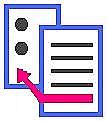 Συμβολοσειρές και δομές ελέγχου
9
Δομές ελέγχου ροής προγράμματος (1 από 2)
Υπάρχουν δύο είδη δομών ελέγχου ροής (control flow): 
Οι δομές επιλογής και 
Οι δομές επανάληψης.
Συμβολοσειρές και δομές ελέγχου
10
Δομές ελέγχου ροής προγράμματος (2 από 2)
Συμβολοσειρές και δομές ελέγχου
11
Η δομή επιλογής if
Η εντολή if μας βοηθάει στον έλεγχο μίας λογικής έκφρασης (της συνθήκης), και αν είναι αληθής, εκτελούνται μία ή περισσότερες εντολές, ενώ αν είναι ψευδής, δεν εκτελούνται. Αν οι εντολές είναι περισσότερες από μία, τότε θα πρέπει οι εντολές να περικλειστούν ανάμεσα από άγκιστρα (τα οποία ομαδοποιούν εντολές).
Το συντακτικό της εντολής if είναι το ακόλουθο: 
	if (συνθήκη)      εντολή ή ομάδα-εντολών 
π.χ. 
	if (x != 0) {    System.out.println(«Το x δεν είναι 0"); 
	   y = 1 / x;
	}
Συμβολοσειρές και δομές ελέγχου
12
Η δομή επιλογής if-else
Η εντολή if, έχει επίσης και τη φράση else, με την οποία επιτρέπεται η εκτέλεση μίας ομάδας εντολών εναλλακτικά, αν δεν ισχύει η συνθήκη. Φυσικά, μπορούμε να έχουμε και εμφωλευμένα if, δηλαδή if μέσα σε άλλα if, όσες φορές θέλουμε.
if (συνθήκη),     ομάδα-εντολών-1. else     ομάδα-εντολών-2.
Π.χ. 
	if (x != 0) { 
		System.out.println("Το x δεν είναι 0");
		y = 1 / x; } 
	else { 
		System.out.println("Το x είναι 0”); 
		y = 0; 
	}
Συμβολοσειρές και δομές ελέγχου
13
Παράδειγμα επιλογής if-else
class IfExample {
  public static void main(String args[]) {
	  int x=1, y;
	  if (x != 0) { 
	    System.out.println("Το x δεν είναι 0");     y = 1 / x;   }   else {     System.out.println("Το x είναι 0");     y = 0;   }
	}
}
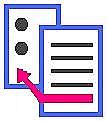 Συμβολοσειρές και δομές ελέγχου
14
Τέλος τέταρτης ενότητας
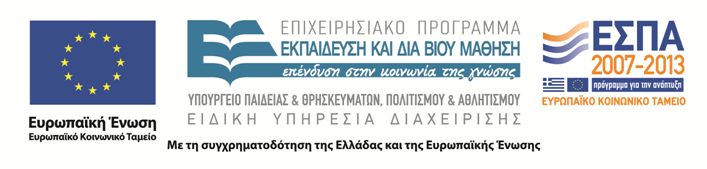 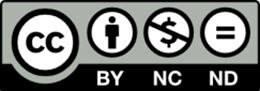